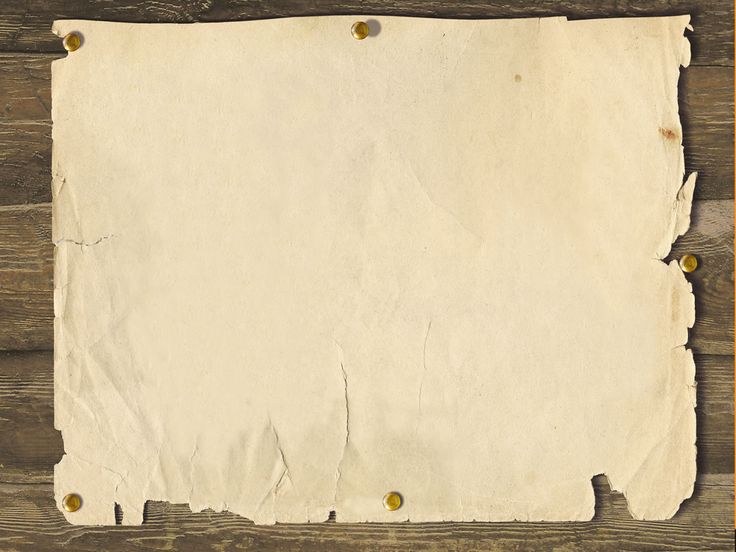 5
Osnovna škola Mate Lovraka Županja
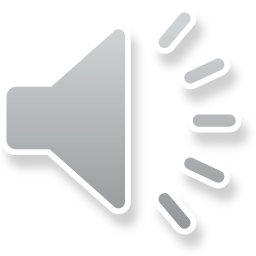 Ravnatelj Marijan Oršolić, prof.
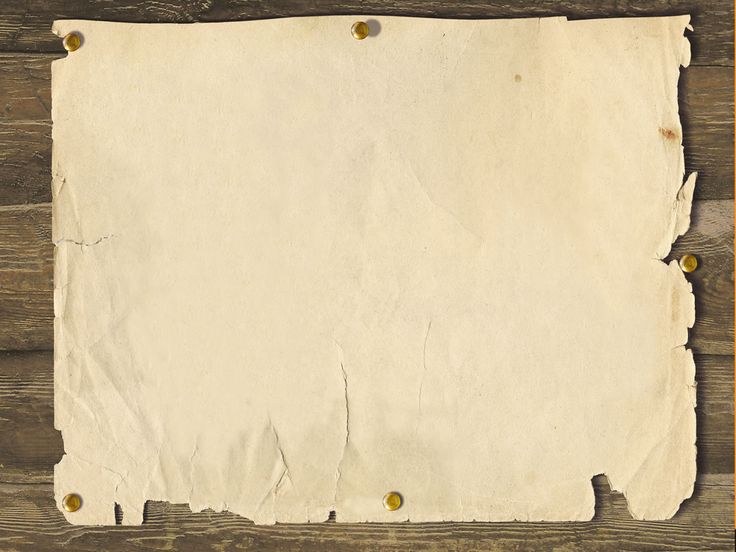 OSAM GODINA IZVRSNOSTI
Jako je važno sve svoje osobine dovesti u sklad. Koje će svoje vrline razvijati, a koje nedostatke ispraviti?Poruke razreda na majicama?  Ma što god učitelji mislili o tomu, poštivali su izbor učenika, ali da nije bilo poučavanja, čitaj:intervencije, bilo bi svega na majicama!
GENERACIJA 2008. – 2016.
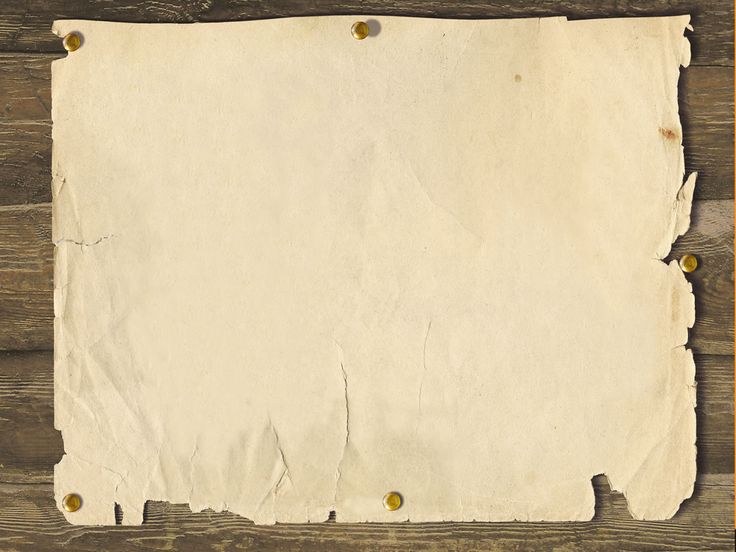 8.a
Razredna porukaU znanju nismo uvijek bili naj, al' smo zato ostali prava raja  od početka pa do kraja!
Razrednici                 Marica Kujundžić   ( I. – IV. )                  Marijan Janjić        ( V. – VIII. )
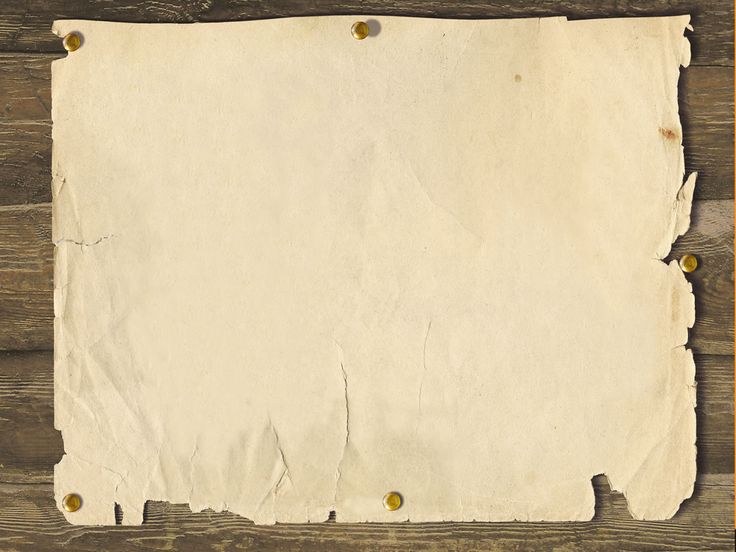 ANAMARIJA BENKOVIĆ
Razvijat ću odgovornost i duhovitost!     Nasmijavam druge i to je moja vještina!      Nije uvijek drugima lako sa mnom.      Ponekad sam neozbiljna i tvrdoglava.

  Moj savjet za uspjeh     Imajte samopouzdanja,      ne dopustite da vam     pažnju odvlače nebitne stvari,     obračunajte se s preprekama koje vas     odvode od cilja! I ne budite ljubomorni!

  Najbolje me opisuje... Slab sam ja igrač za subotnje gužve,al' shvaćam pomalo te pokretne spužve...
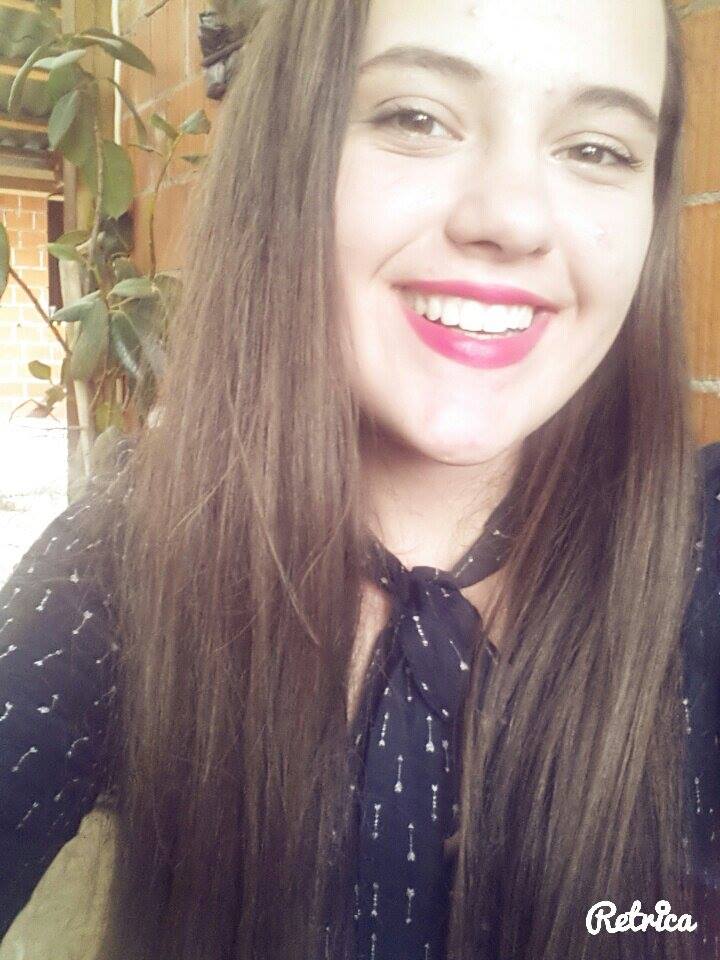 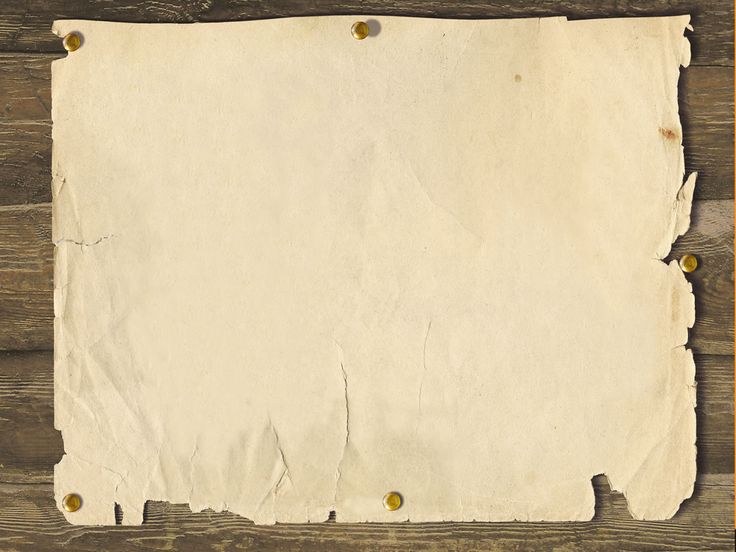 KATJA BOŽIĆ
Jako sam uporna.     Maštovita sam i dobrodušna.      Pomalo sam lijena i tvrdoglava.

   Moj savjet za uspjeh       Ne zavaravajte se,       stvarno treba puno učiti.        Važno je paziti na satu.        Nemojte da vam mobitel i internet       odvlače pažnju i oduzimaju vrijeme. 

  Najbolje me opisuje...      I uvijek fali nešto, i uvijek nam je tijesno...
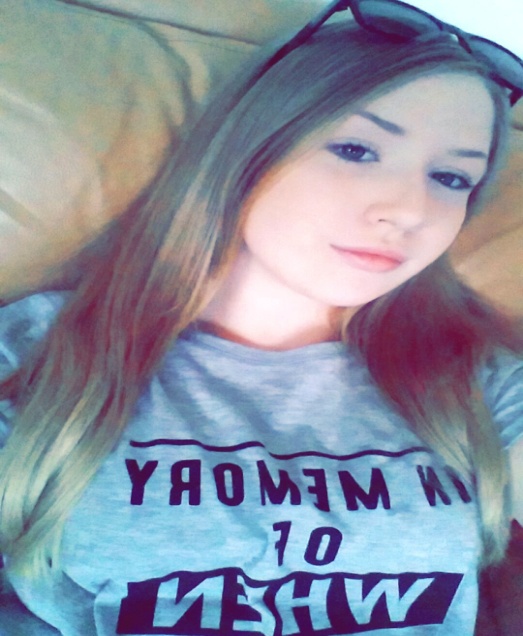 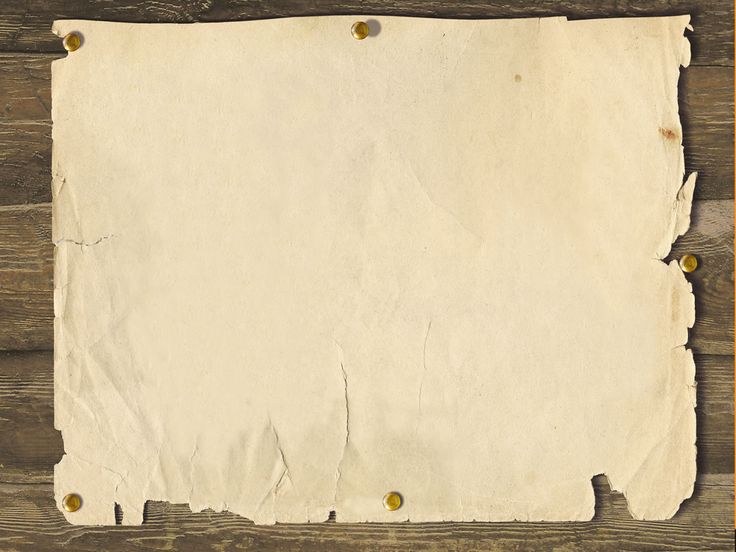 VANJA ŽILO
Aktivan sam na satu.     Često postavljam pitanja      i tražim dodatna objašnjenja.     Gotovo uvijek sam dobre volje,      ali kad se naljutim, burno reagiram.

 Moj savjet za uspjeh       Paziti na satu, biti  aktivan,       Učiti s razumijevanjem! 

   Najbolje me opisuje...        Ja sto posto!  Budi pošten i svi te vole!
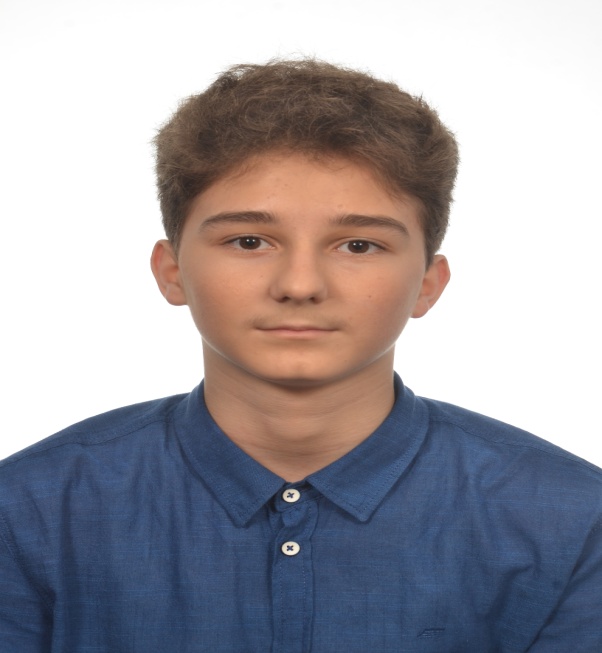 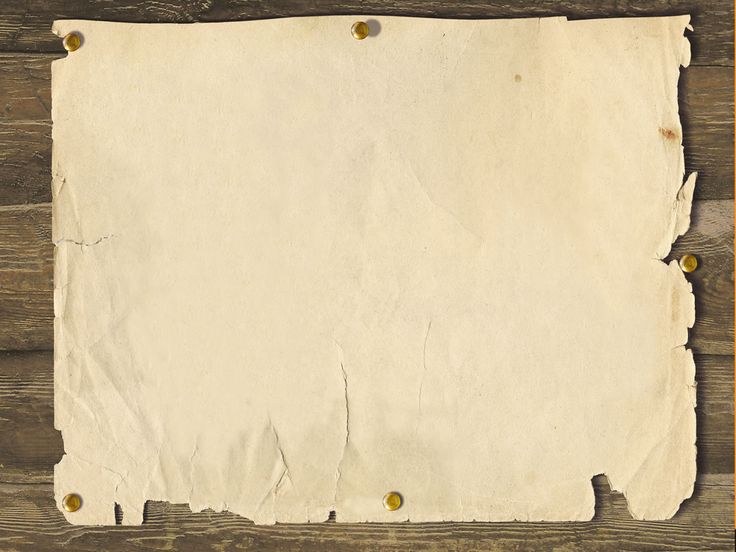 8.b
Razredna poruka  Došli smo do kraja, bilo je doBro...
Razrednici          Anica Ivić ( I. – III.  )           Anita Knežević ( IV.)
                 Slavica Kuzmić ( V. – VI.)                          Josipa Vincetić ( VII. - VIII. )
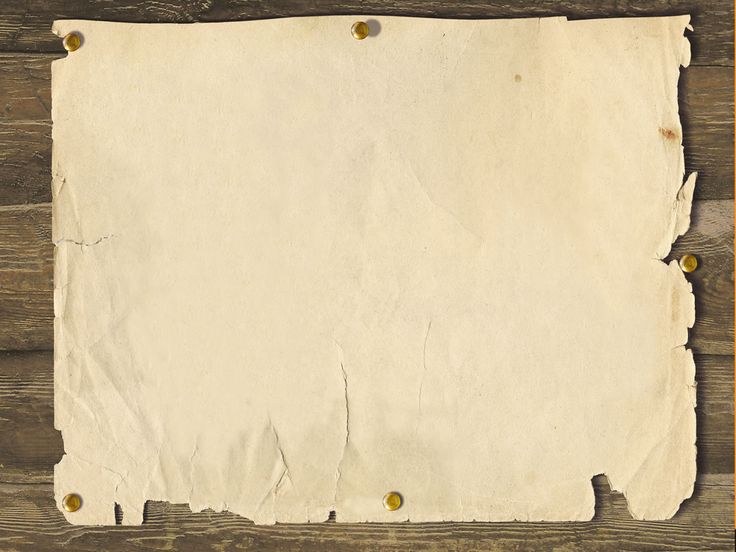 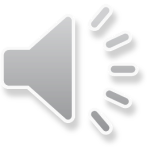 DINA ARLOVIĆ
Strpljiva sam, odlučna, marljiva, odgovorna!     Ponekad lako odustanem.     Javi mi se u nekim situacijama ljubomora. 

  Moj savjet za uspjeh     Ne opterećuj se prosjekom ocjena!      Uči za sebe, ne za druge!     Ako nisi baš naučio za ispit, snađi se,     ali pazi da te ne uhvate.       Nemoj zanemariti svoj život zbog škole!

  Najbolje me opisuje.... 
Ono hitno može čekati,važno ne!
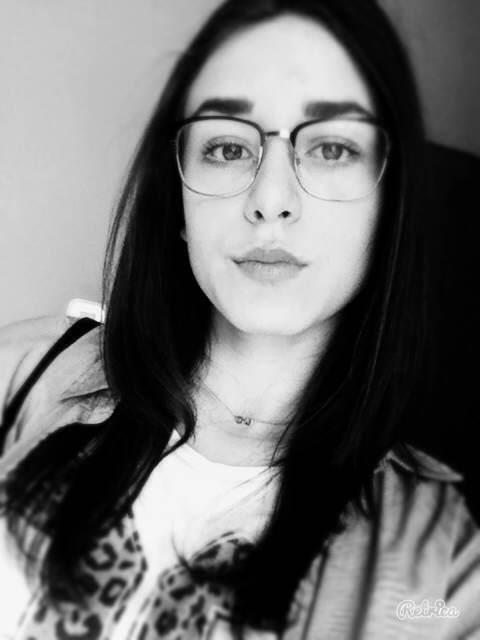 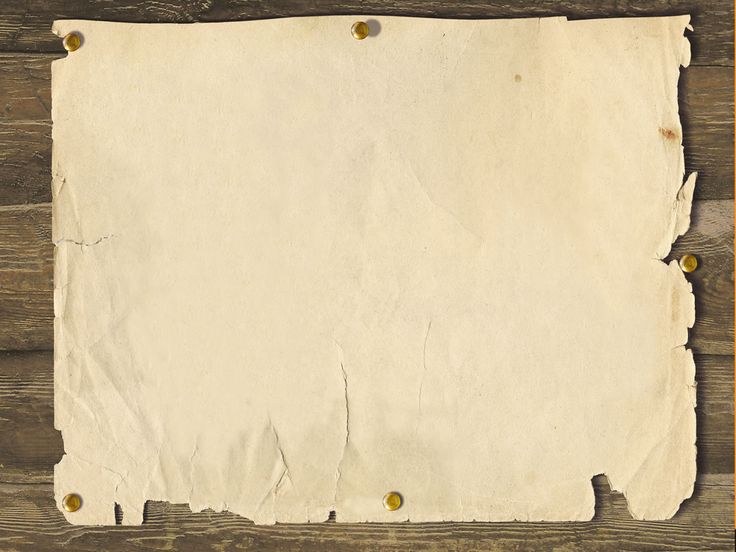 ANA ČAČIĆ
Marljiva sam, uporna i odgovorna,     emotivna, ironična i nespretna.     Naivna sam i tvrdoglava.

 Moj savjet za uspjeh       Radi stvari nevezane za školu, a koje te      ispunjavaju i čine sretnim       pa će ti učenje lakše pasti.
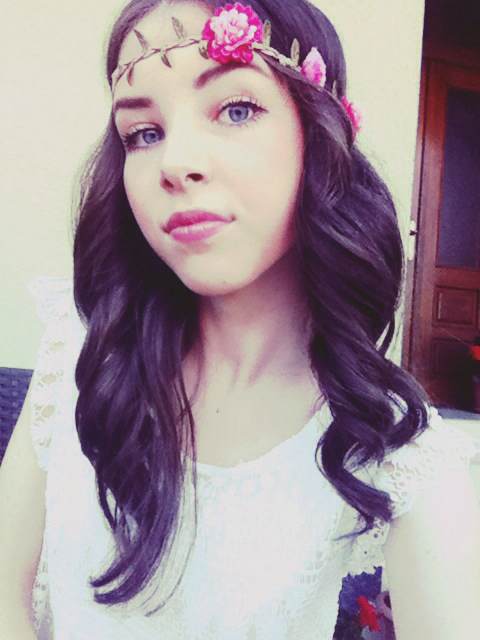 Najbolje me opisuje…     Tvoja je snaga u tome da nikad ne odustaneš                           od sebe. ( Mario Mandžukić )
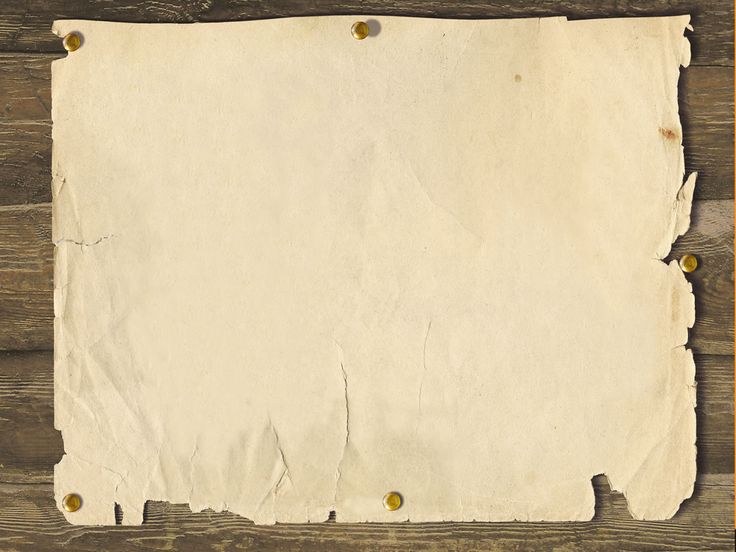 LUKA KATIĆ
Ustrajan sam, volim humor      i razvijat ću svoju inteligenciju.       Brzo se naljutim, ponekad sam tvrdoglav.       Znam da ću u budućnosti obavljati      posao koji volim.

  Moj savjet za uspjeh   Drži se reda i pravila, radi na sebi i za sebe!

Najbolje me opisuje... Ja sam poput mora. Na površini miran,ali kad se zagledamo u dubinu...
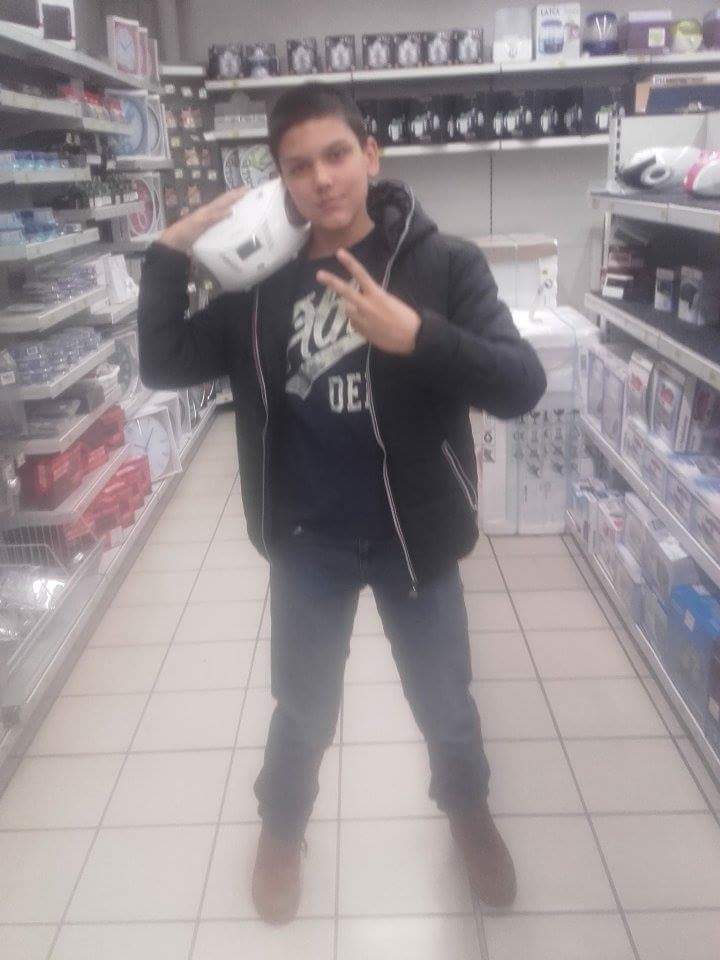 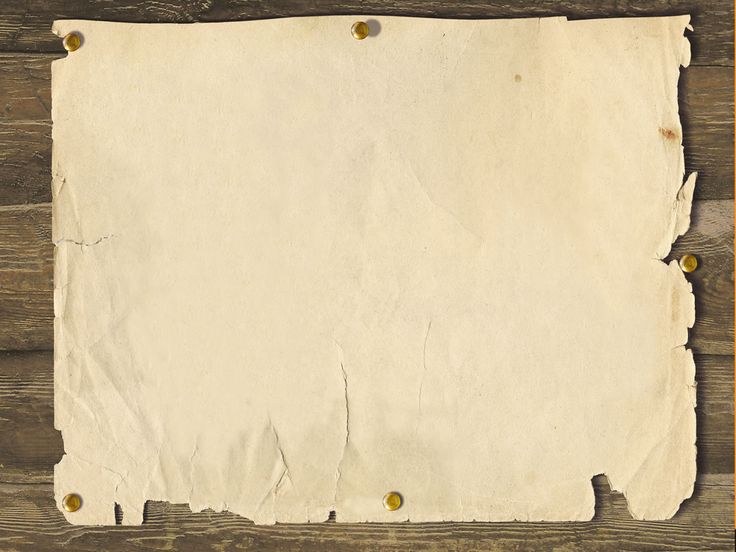 MARIJA KUPREŠAK
Sampouzdana sam, strpljiva,     odgovorna, ambiciozna.     Talentirana  sam, društvena,     optimistična.      Naravno, i ja sam tvrdoglava.

  Moj savjet za uspjeh          Uči redovito! Uči za znanje,            a ne za uspjeh!          Ne budi kampanjac!           Ne daj da ti mnoge druge          aktivnosti oduzimaju vrijeme.
  Najbolje me opisuje...        Never give up...
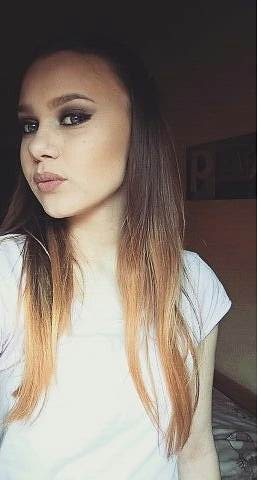 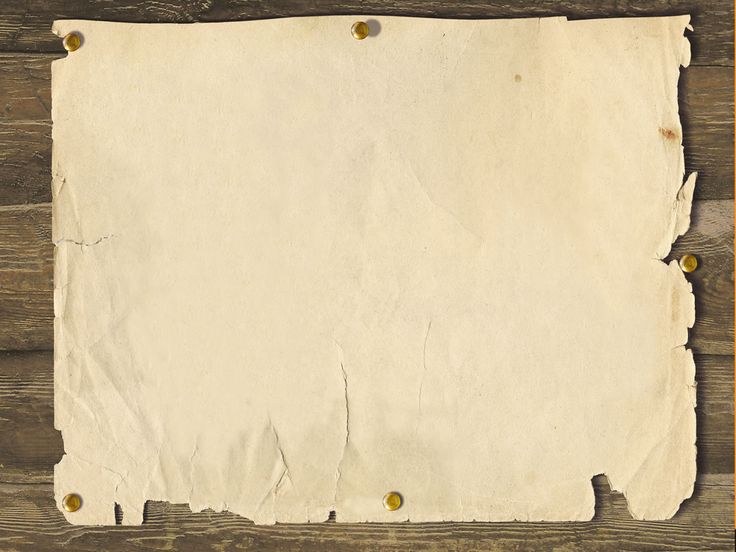 TOMISLAV LUČIĆ
Uporan sam  i nikada ne odustajem      od svojih ciljeva.      Uvijek sam aktivan na satu.     Nestrpljiv sam i pomalo nespretan.

  Moj savjet za uspjeh          Uvijek imajte povjerenja u sebe          i slušajte na satu.
          Ne obazirite se previše          na mišljenja drugih osoba.

  Najbolje me opisuje...  Rad, red, disciplina!
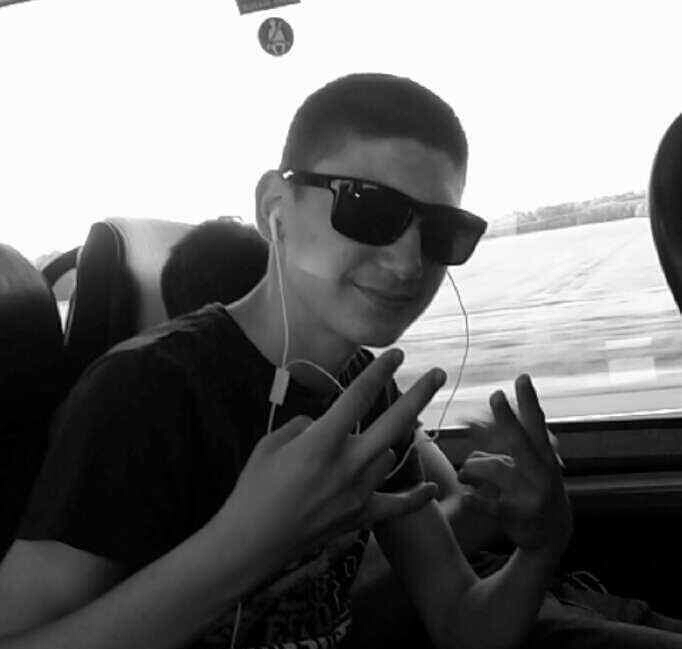 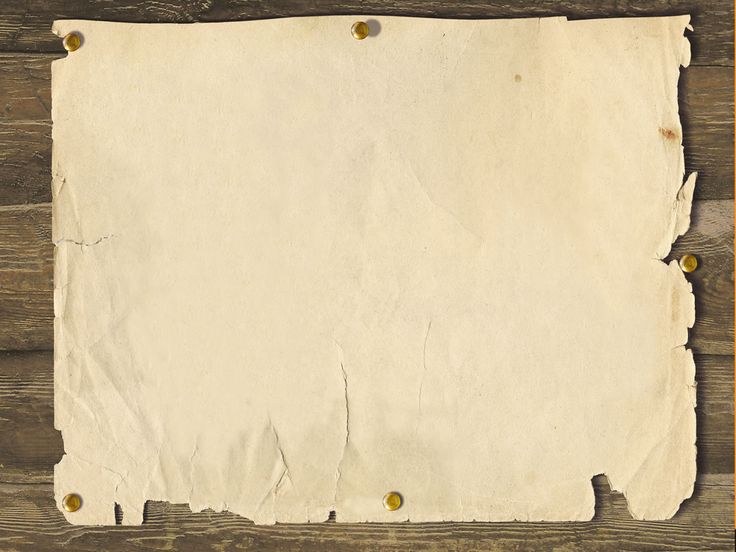 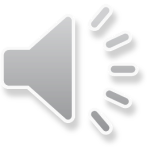 8.c
Razredna poruka   Na neku foru završili smo školu, sad smo kvit i idemo pit'!
Razrednici               Ljiljana Zovkić    ( I. – IV. )                    Mladen Oršolić    ( V. – VIII. )
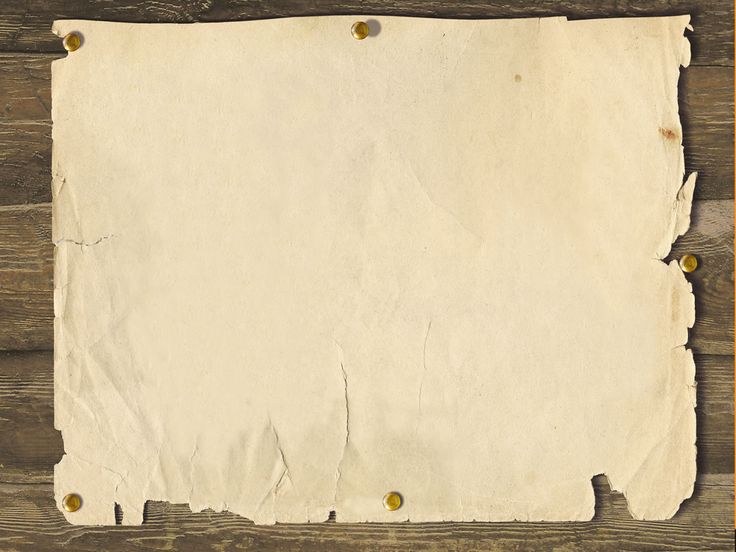 VIKTORIJA ABRAMOVIĆ
Hrabra sam, bezbrižna, samopouzdana.      Imam smisao za  humor i za umjetnost.Pomalo sam lijena, smotana, tvrdoglava.

  Moj savjet za uspjeh         Uvijek imaj plan B!         Budite ozbiljni prema školi!          Nemojte se previše nervirati,          ma što se dogodilo.

  Najbolje me opisuje... Ne podcjenjuj sebe.
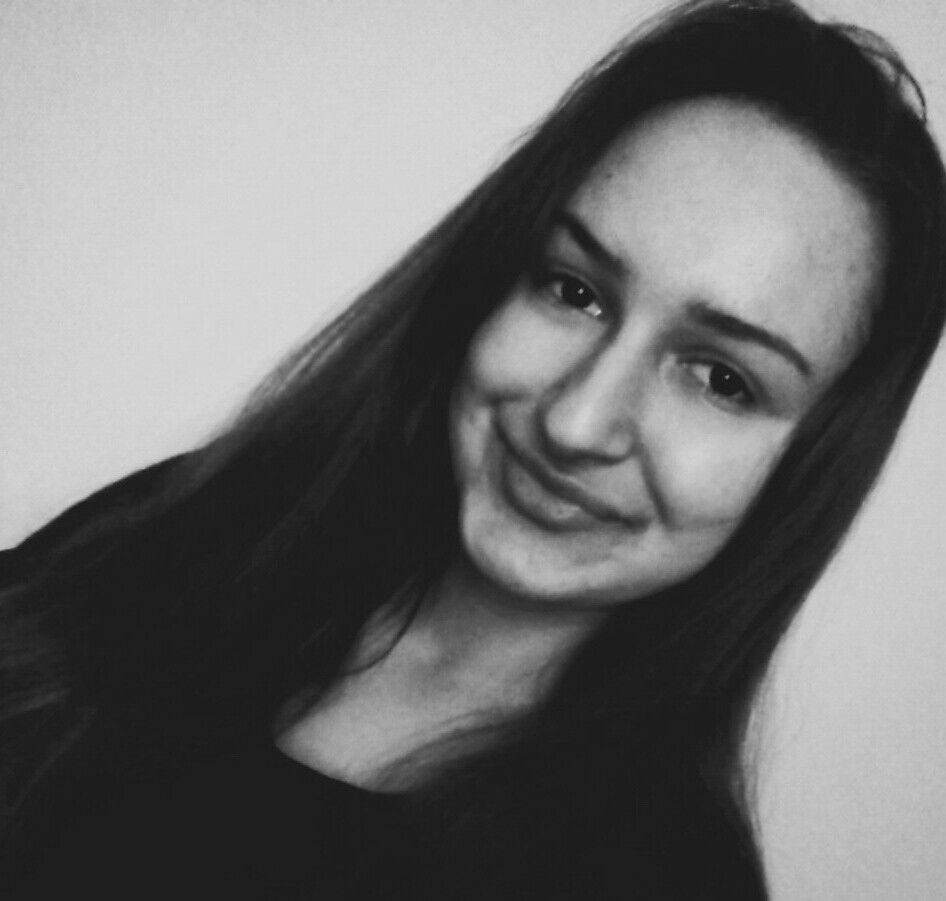 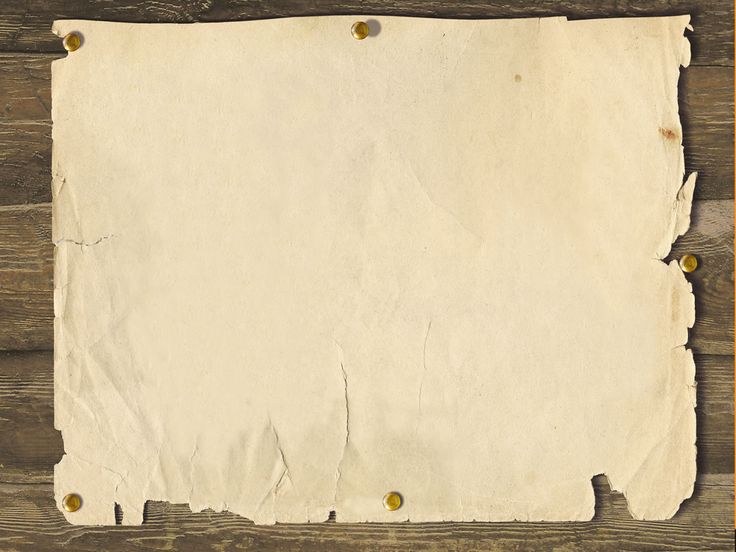 PETRA DŽINIĆ
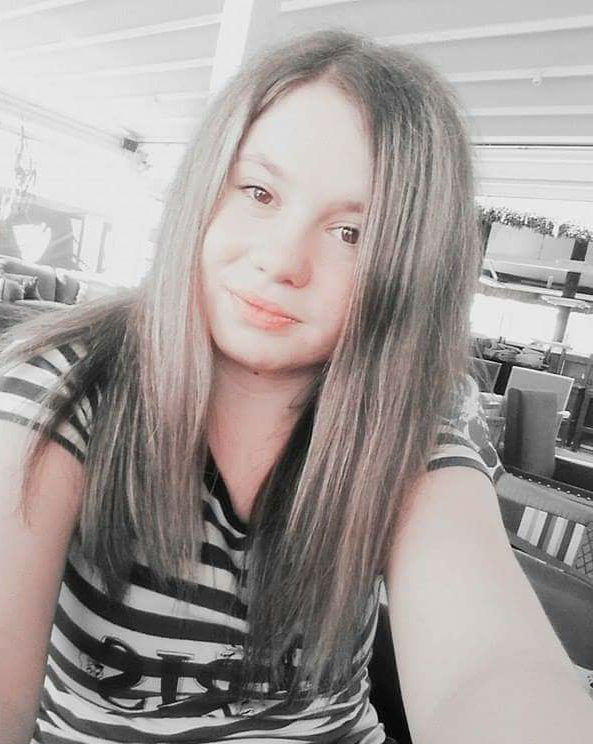 Iskrena sam i društvena,     odgovorna i uporna.     Strpljiva sam i samopouzdana.     Naravno, tvrdoglava i lijena.

  Moj savjet za uspjeh     Uči redovito!      Uči za znanje, a ne za ocjenu!      Ne budi kampanjac!

  Najbolje me opisuje.... 
Prati svoje snove i vjeruj u sebe!
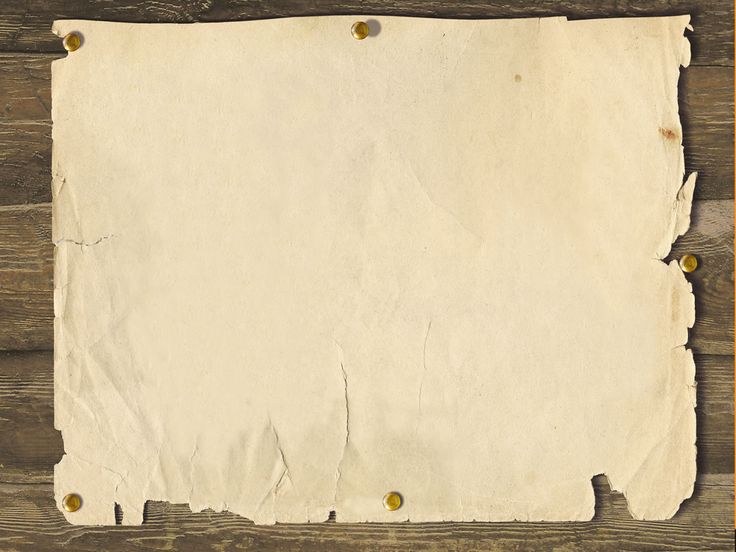 ENA IVIĆ
Emotivna sam, brižna, druželjubiva,    odgovorna, odlučna, marljiva.    Tvrdoglavost ću svakako popraviti!

  Moj savjet za uspjeh      Redovito ponavljaj gradivo!      Pazi na satu!      Uči za sebe!

  Najbolje me opisuje...
 Upornost se isplati!
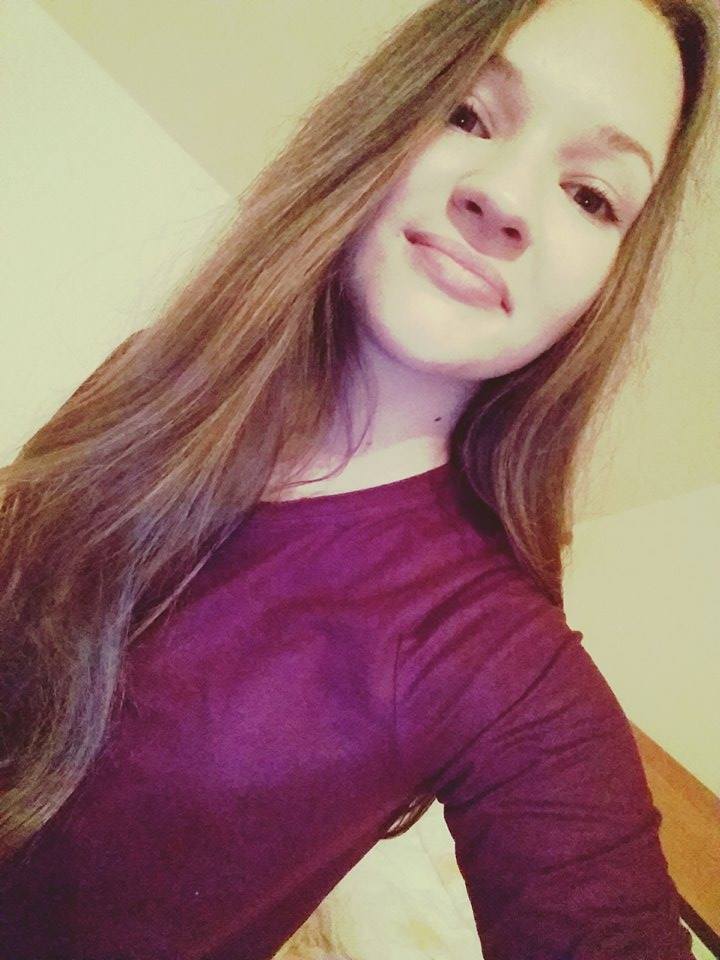 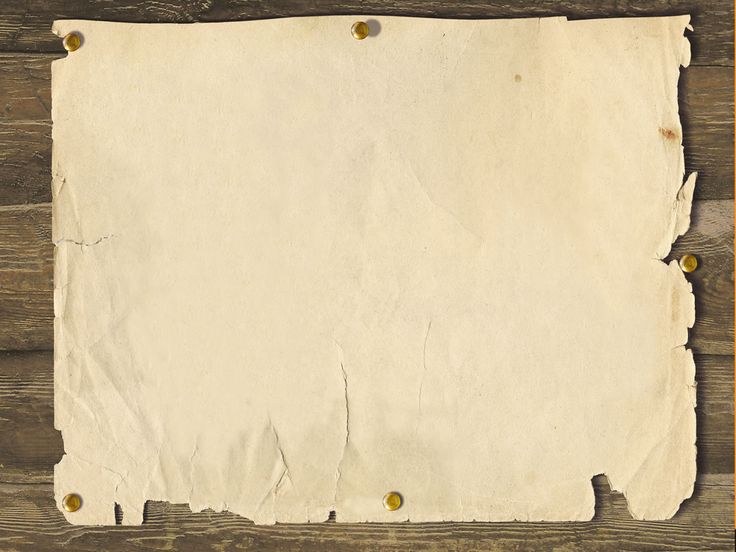 MARIO KRSNIK
Samopouzdan sam i ustrajan,
     tvrdoglav i lijen; spretan sam,
     tolerantan, dosljedan.     Imam smisao za humor!     Ponekad sam ljubomoran.
  Moj savjet za uspjeh     Budi pametan.      Odupri se pritisku društva!

  Najbolje me opisuje...
Knjiga je svetinja, svetinja se ne dira!
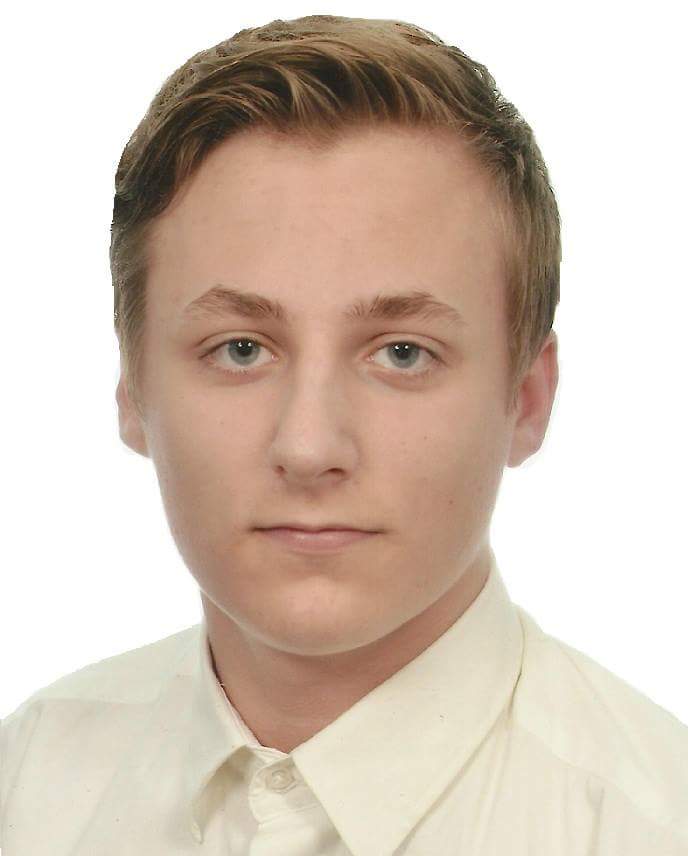 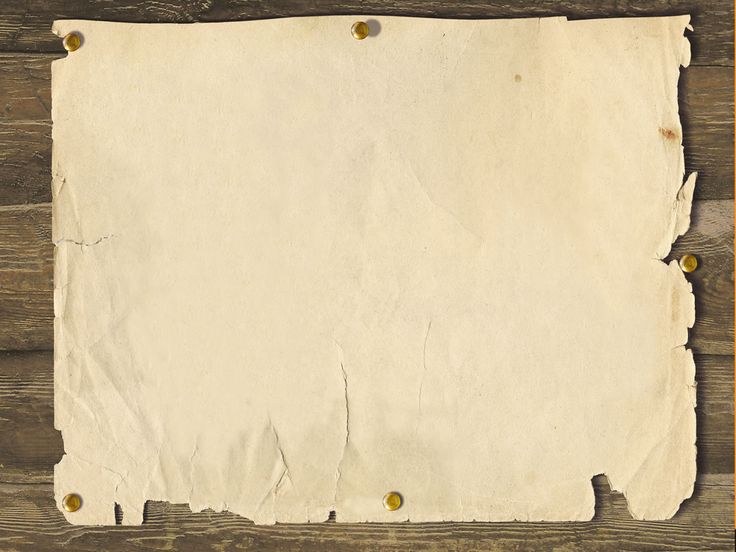 MARKO PETROVIĆ
Hrabar sam, šarmantan, opušten,     samopouzdan, snalažljiv!     Povremeno sam tvrdoglav      i brzo planem.

  Moj savjet za uspjeh      Pazite da vas ne zarobe      lijenost i prijatelji.     Razvijajte strpljivost i snalažljivost!
  Najbolje me opisuje...
 Nikad ne odustaj, budi najbolja verzija sebe!
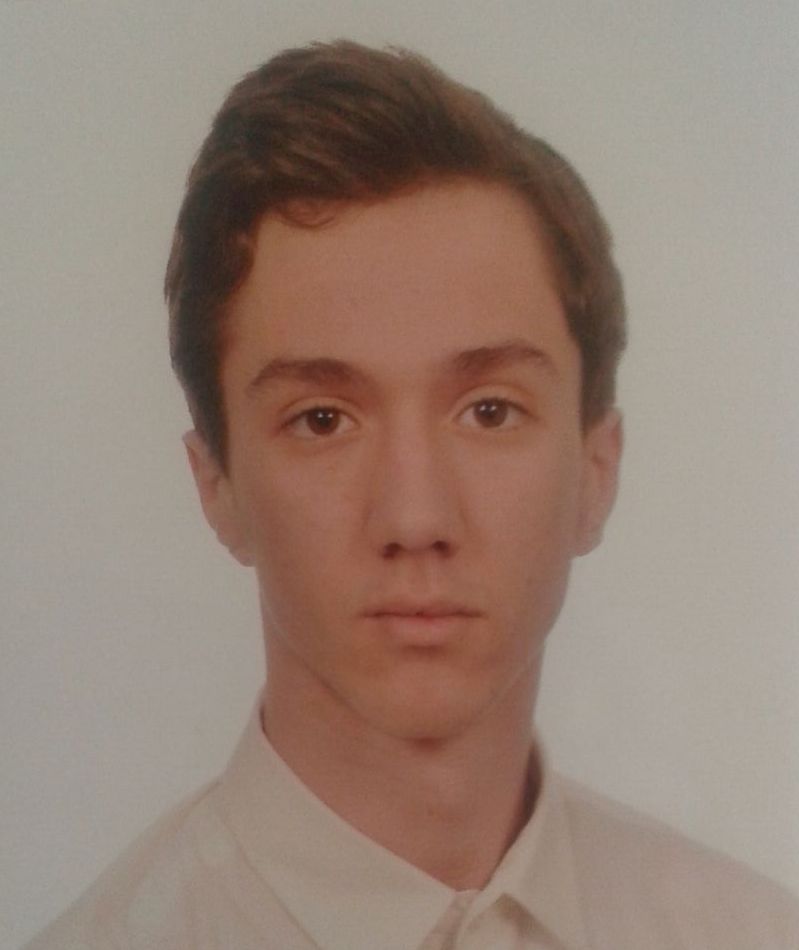 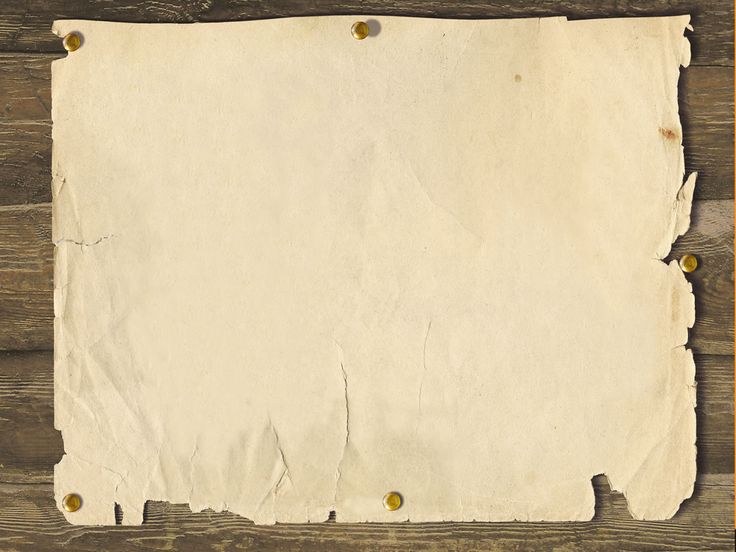 Iz svake školske klupe sjećanje ponešto ukrade pa kada se sva skupe 
 djetinjstvo zaslade!

Sretno  i ne zaboravite da ste bili lovrakovci!
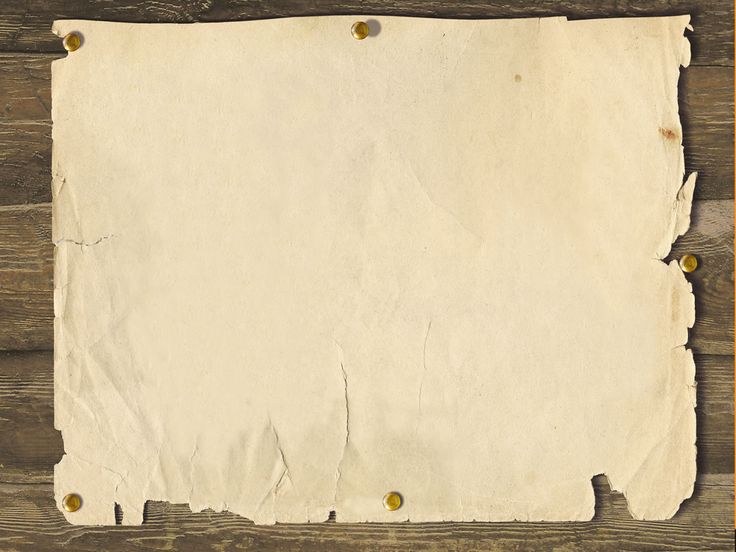 Pripremili novinari: 
                         Nina Matanović  6.b (prikupila tekst)
                         Tomislav Lučić     8.b    (prezentacija)
Mentorica:                     Radojka Matić, učitelj –savjetnik hrvatskoga jezika
              

    Osnovna škola  Mate Lovraka Županja
        Na Dan škole, 9.lipnja 2016.